Voter Turnout and Demographic Mapping
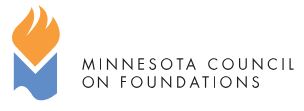 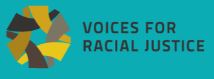 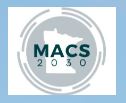 Jeff Matson
jmatson@umn.edu

NNIP Idea Showcase
9/24/24
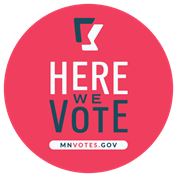 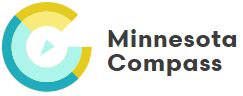 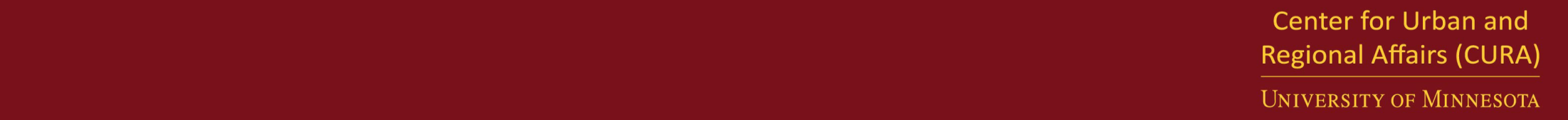 Voter Engagement Questions
What does the population in X location look like, and do they vote?


Where does Y population of non-voters live?
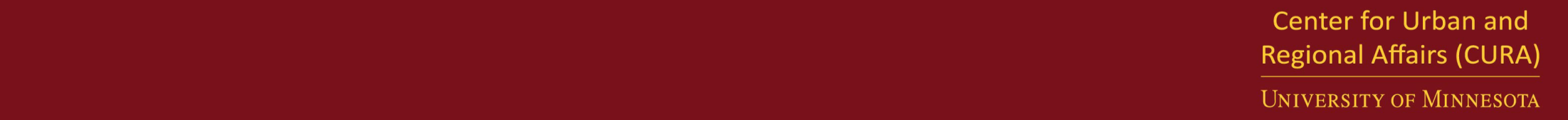 The Data
Precinct-level Turnout from 2022 statewide election

ACS Data on Race/Ethnicity from 2018-2022 5-year estimates (also by precinct)
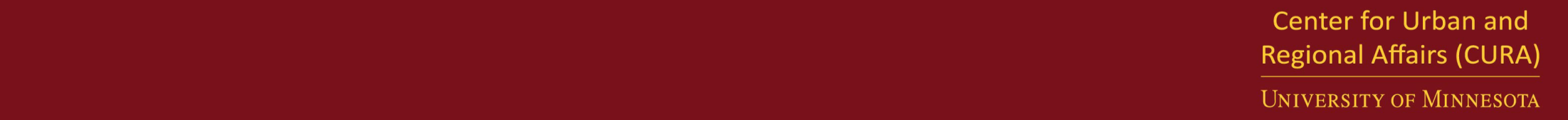 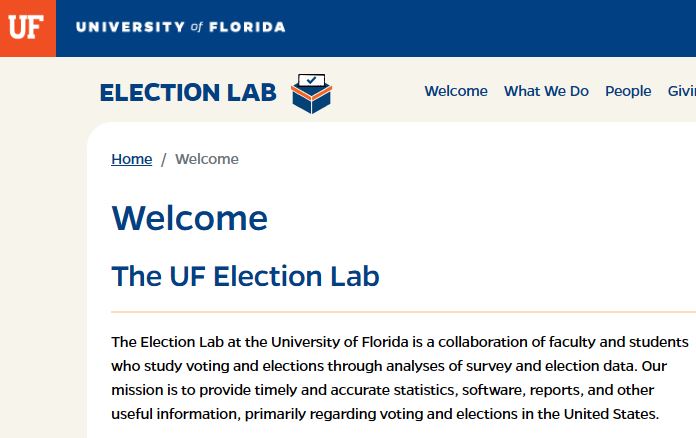 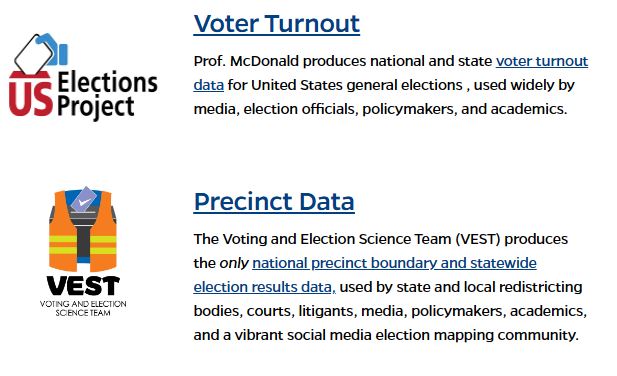 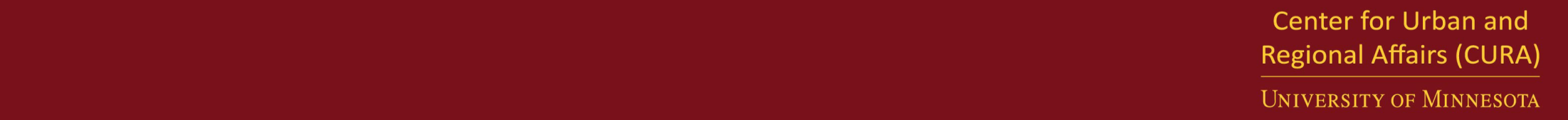 [Speaker Notes: # of Votes case / Eligible population

Eligible Voters from US Election Lab (Univ. of Florida]
Precinct Demographics
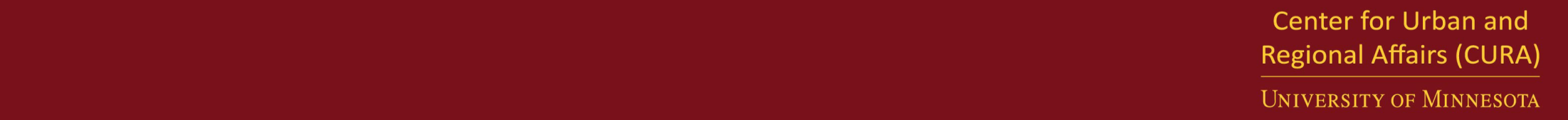 [Speaker Notes: Used population weighted block data from 2020 Census]
The Map!
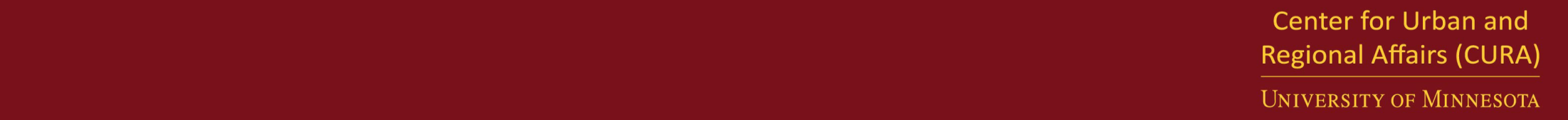 Map Pop-ups
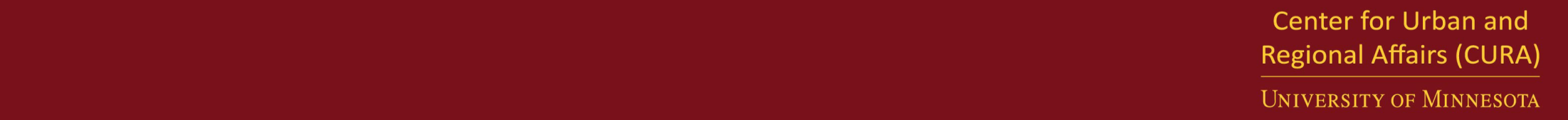 [Speaker Notes: Important to note what it tells us / and what it doesn’t tell us.]
Map Layers
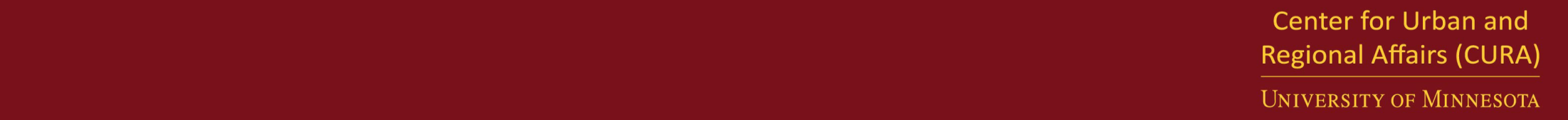 [Speaker Notes: Other groups that have difficulty voting or vote in lower numbers
Age 18-24
Age 65+
Renters]
More Map Layers
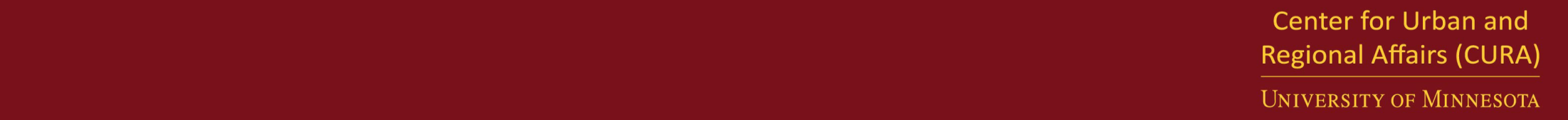 [Speaker Notes: Bivariate maps by race/ethnicity & turnout]
County Averages
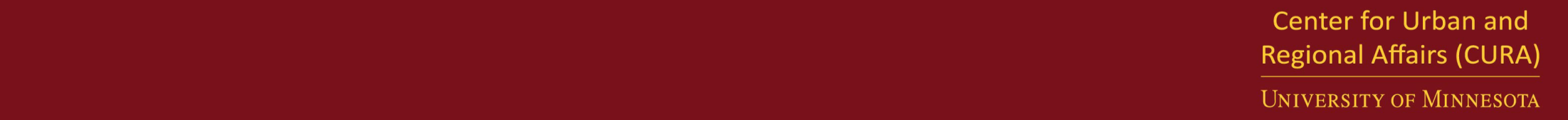 [Speaker Notes: H & L are relative to different parts of the State]
Filter and Download Data
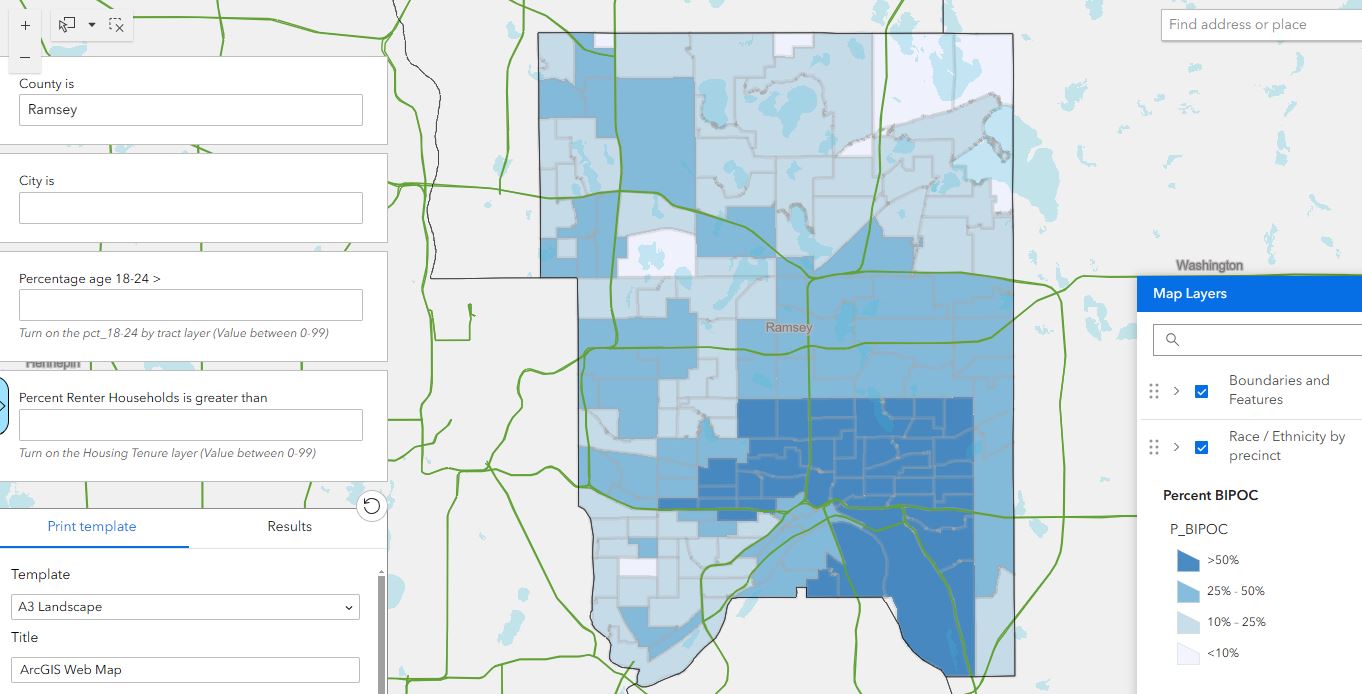 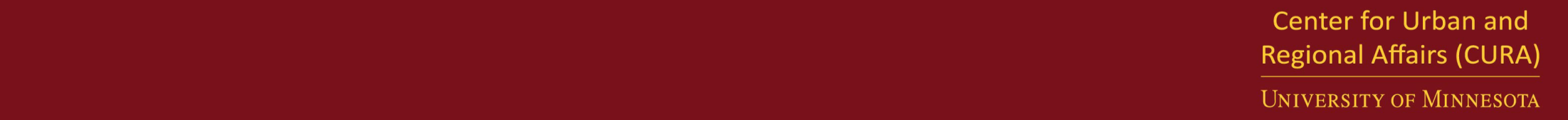 [Speaker Notes: City & County filter tools
Data download]
Limitations
Does not show turnout by race

High and Low are relative

2022 was a non-presidential election
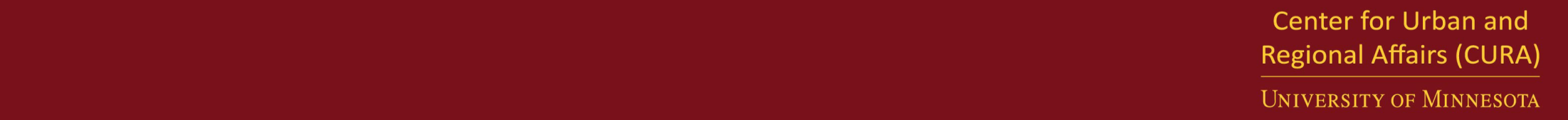 Voices for Racial Justice
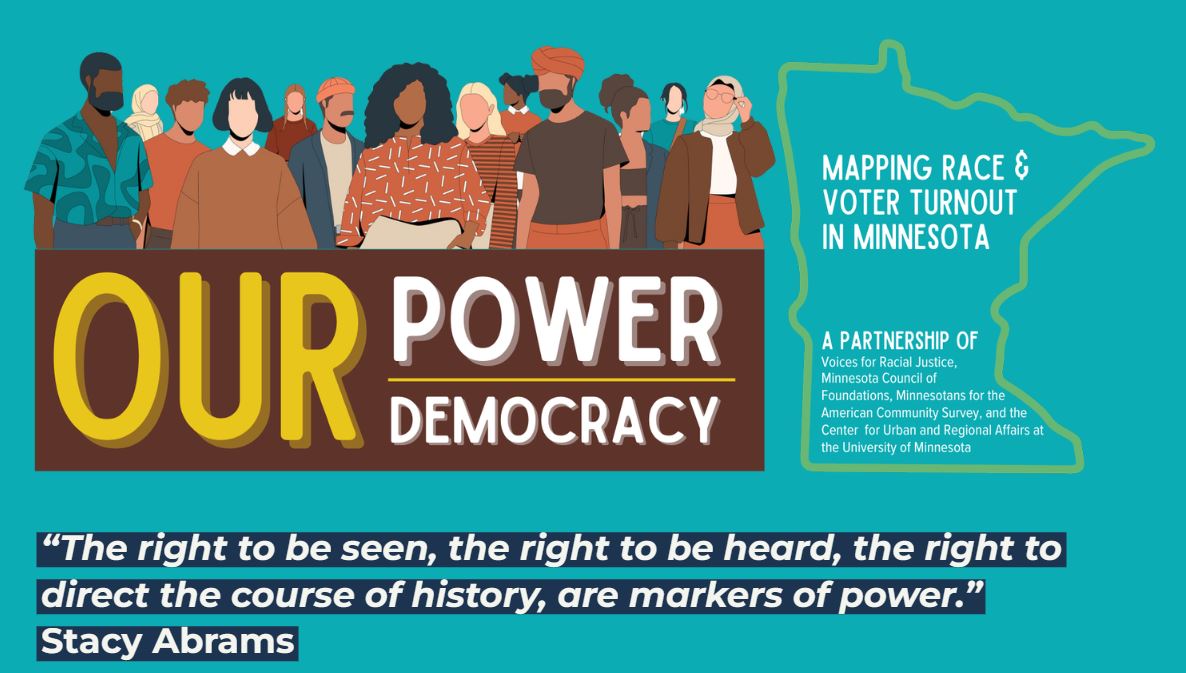 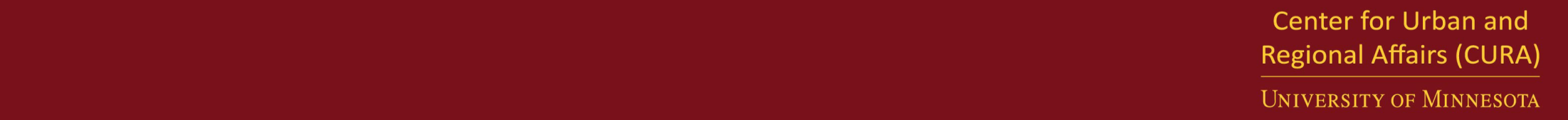 [Speaker Notes: Helped Define the issue, develop the map
Created their own version / vision
Taken the lead on training]
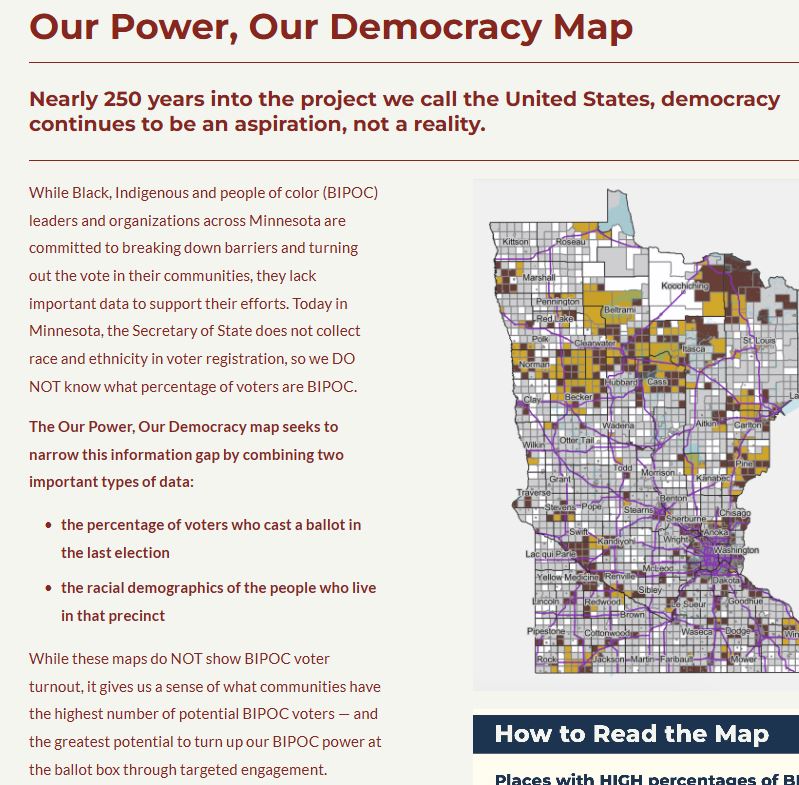 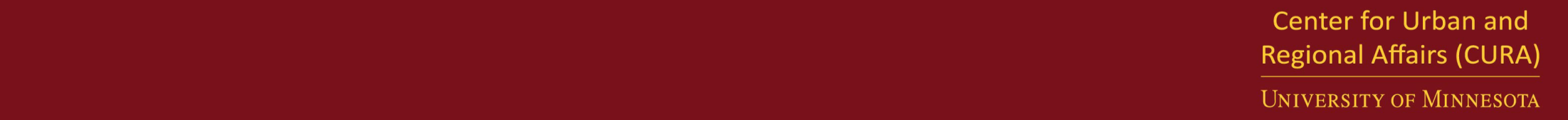 VRJ Lead Trainings
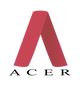 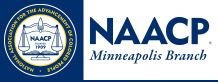 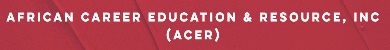 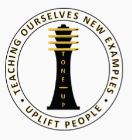 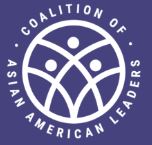 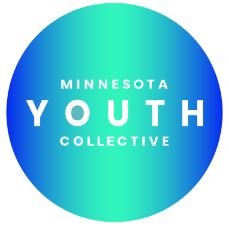 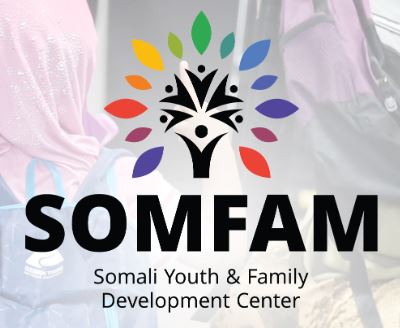 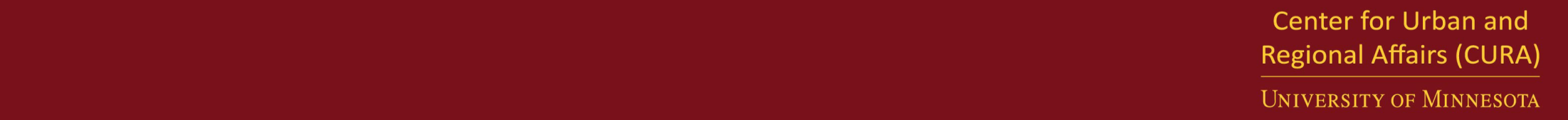 [Speaker Notes: List of orgs trained so far
Upcoming trainings]
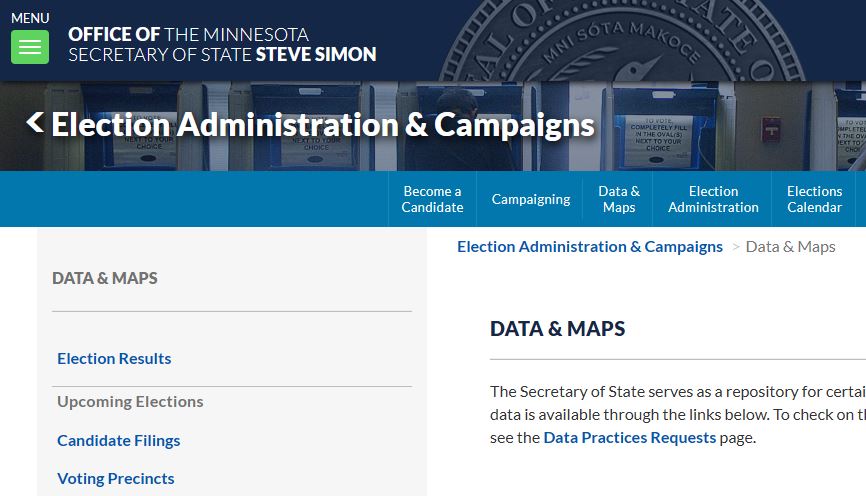 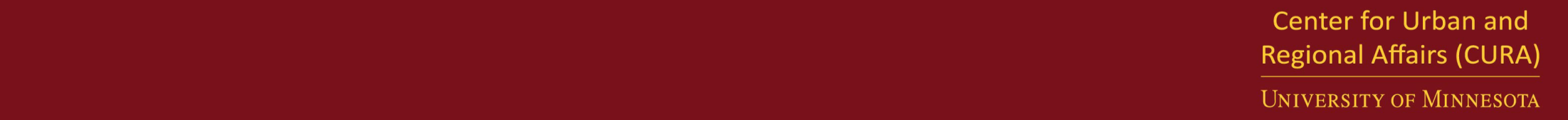 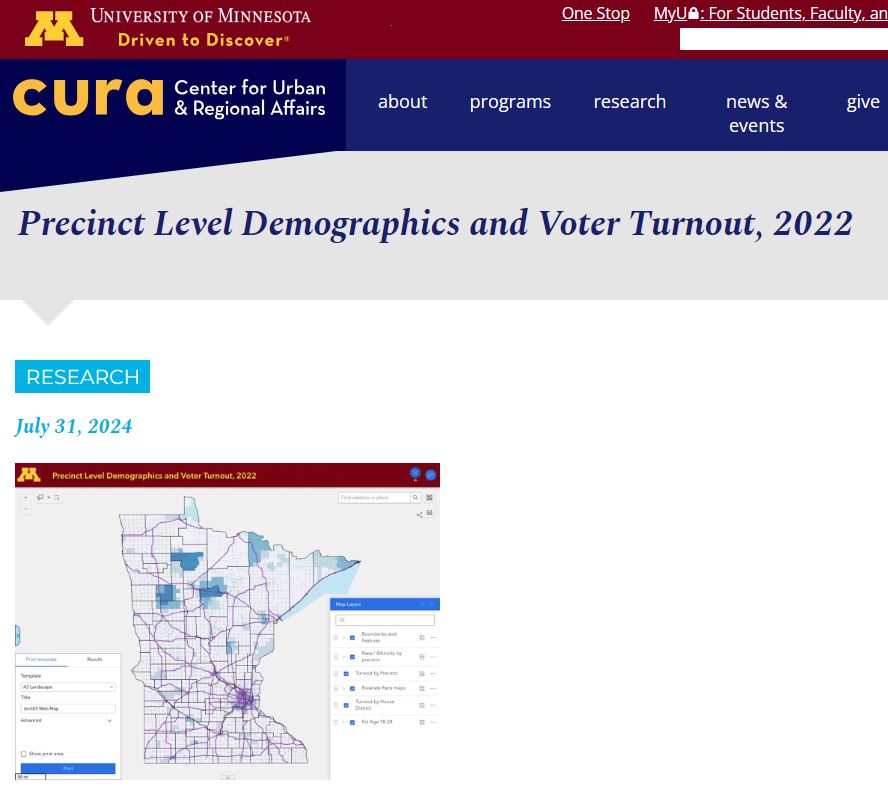 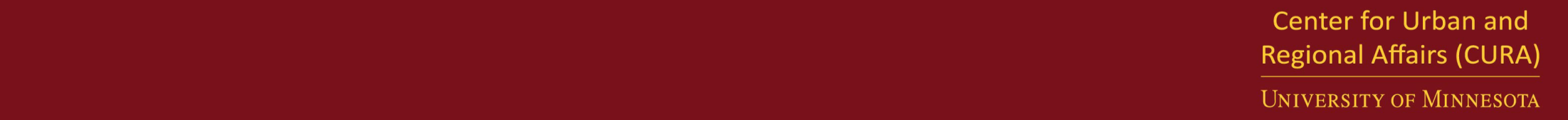 [Speaker Notes: Over last two months, 2nd most visited page on our website (only behind the homepage)]
Minn Post Article?
If it comes out in time
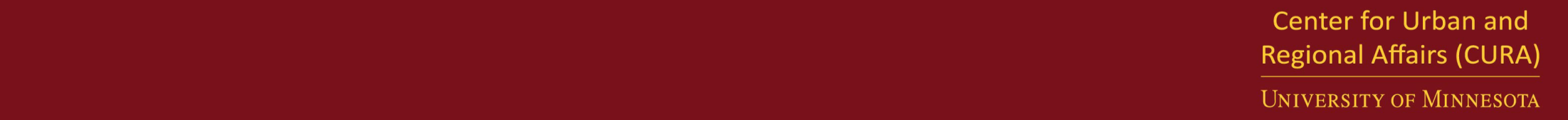 What’s next?
Update after 2024
Margin of victory
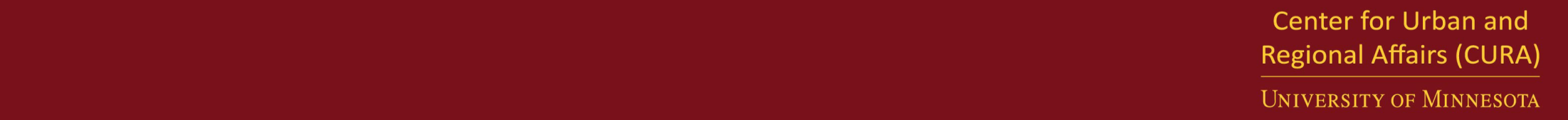 [Speaker Notes: Update after 2024 election]
VOTE!!!
z.umn.edu/Vote2024
Special Thanks to Deepika Mallika Tamilselvan!
(CURA GRA Extraordinaire)
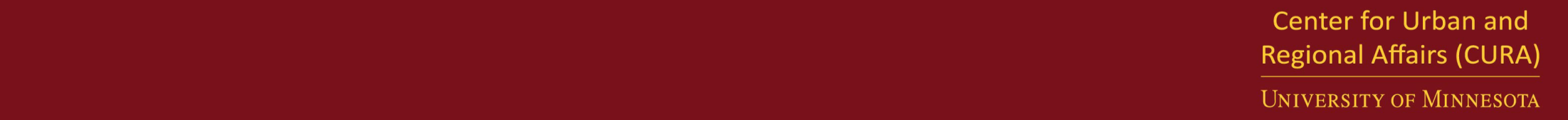